IOT -
RFID  Technology
Internet of things
Student : Ali Moradi
Advisor: Dr. Yakhchi

November 2017
Telegram: @Computer_IT_Engineering
در اسلاید بعدی باید مقدمه ای از تعریف اینترنت اشیا داشته باشیم.چون 
RFID 
در زمینه اینترنت اشیا بکار میرود،بخاطر همین باید مقدمه ای اینترنت اشیا بصورت زیر تعریف کنیم:
مبحث اینترنت اشیا بطور جدی در سال 1991 توسطآقای کِوین اشتُن مطرح شد.ایشون بر این باور بودند که اگر تا حالا این انسان ها بودن که از طریق اینترنت با هم در ارتباط و تعامل بودن،الان به بعد کاری بکنیم که اشیاء هم بتونن از طریق اینترنت با همدیگه و با انسانها در ارتباط باشن.یعنی جابجایی و تولید داده فقط مختص انسان نباشه و اشیا هم بتونن محیط اطراف خودشون رو حس کنن و با همدیگه و با محیط و انسانها در ارتباط باشن.البته در اینجا اشیا توسط یک سیستم کامپیوتری مدیریت میشوند.
میتونیم بگیم که اینرنت اشیا در واقع پلی بین دنیای مجازی و دنیای اشیاء هست.
فیلم رو پخش کنید
این اسلاید مخفی هستش،یعنی در اجرای پاورپویینت نمایش داده نمیشه
 وفقط برای توضیحات ارائه دهنده نوشته شده.یک اسلاید خوب اسلایدی هست که در اون فقط تیترها و یا فرمولهای خاصی نمای داده بشن
Telegram: @Computer_IT_Engineering
Introduction
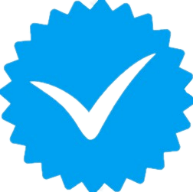 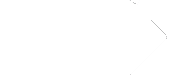 Telegram: @Computer_IT_Engineering
1/15
RFID
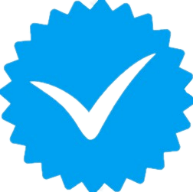 Radio Frequency IDentification
Technology for IOT
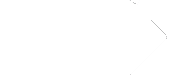 Telegram: @Computer_IT_Engineering
2/15
RFID در واقع «شناسایی از طریق فرکانس رادیویی» هستش.یعنی چی؟ یعنی از طریق فرکانس های مختلف رادیویی ،اشیا با همدیگه ارتباط برقرار میکنن.
شِما و شکی کلی سیستم RFID رو میبینین.گفتیم سیستم،چون با توجه به تعریف سیستم که:مجموعه ای از اشیاء مرتبط و غیر مرتبط که با همدیگه برای رسیدن به هدف خاصی مجموعه ای را تشکیل میدهند که در نهایت منجر به تشکیل سیستم پیچیده ای میشه.پس اولا:RFID یک سیستم هست چون از چند جز از جمله:TAG(تگ یا برچسب)،READER(تگخوان) و سیستم کامپیوتر(یا HOST) که اطلاعات دریافتی از تگخوان را پردازش میکنه،تشکیل شده.
این اسلاید مخفی هستش،یعنی در اجرای پاورپویینت نمایش داده نمیشه
Telegram: @Computer_IT_Engineering
Components of 
RFID system
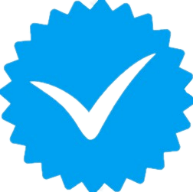 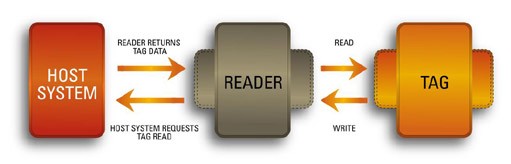 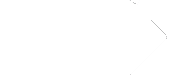 Telegram: @Computer_IT_Engineering
3/15
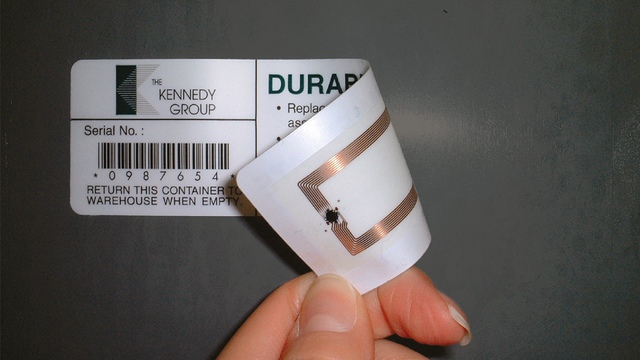 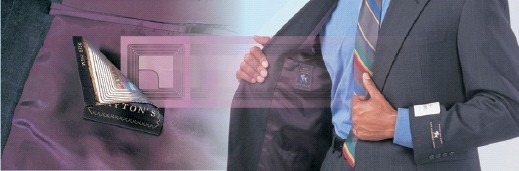 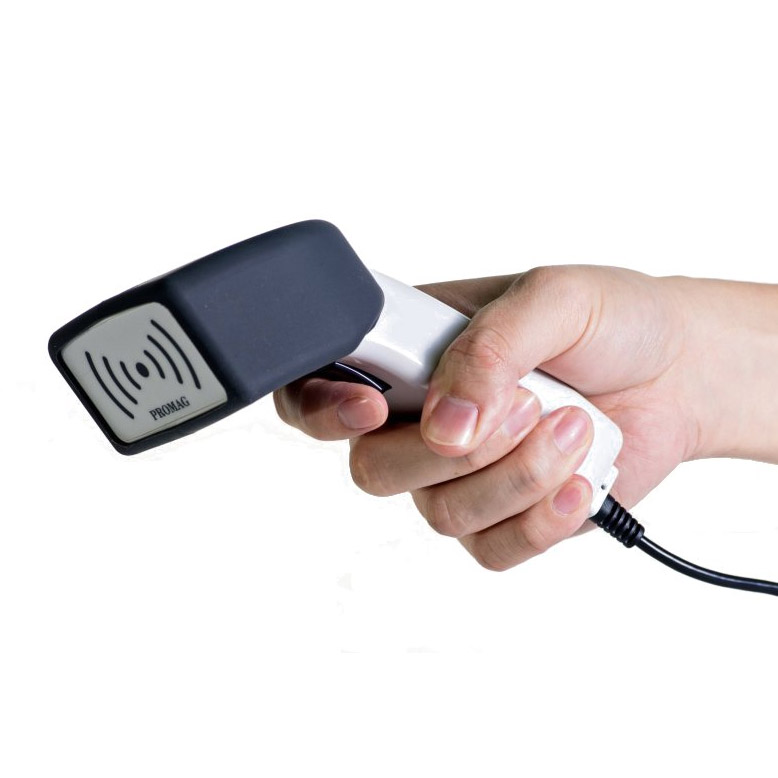 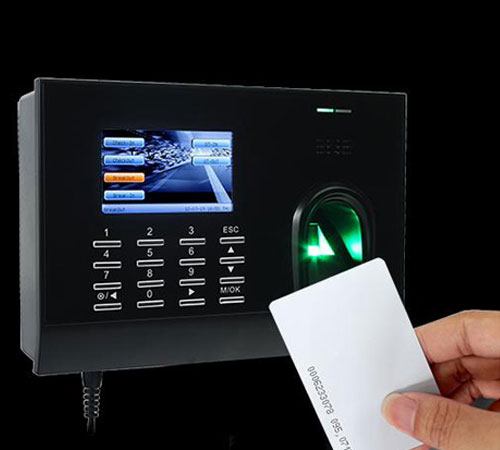 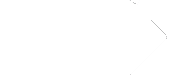 Telegram: @Computer_IT_Engineering
4/15
RFIDانواع تگ در سیستم 
 تگ غیر فعال-1
2- تگ فعال
3- تگ نیمه فعال
4- تگ دوطرفه(شبیه تگ فعال ولی میتونن بدون دخالت ریدر با تگهای اطراف خودشون هم ارتباط یرقرار بکنن)
تگ‌های RFID فعال از یک منبع انرژی درونی (باتری) که در درون تگ قرار دارد برای انرژی مصرفی تگ‌ها و مدارات مرتبط با آنها بهره می‌برند در حالیکه تگ غیرفعال برای تامین انرژی خود به انرژی قرائتگر نیازمند است. تگ‌های RFID غیر فعال(Passive) نیاز به سیگنال ارسالی قوی‌تری از تگ خوان ها یا قرائتگرها(reader) دارند و توان سیگنال برگشتی از تگ در سطوح بسیار پایینی است. تگ‌های RFID فعال(Active) اجازه می‌دهند تا سیگنال‌های بسیار ضعیفی توسط تگ دریافت شود(چرا که خواانده به سیگنال بازگشتی از تگ نیازی ندارد) و تگ‌ها نیز می‌توانند سیگنال‌های سطح بالا و قوی را به ریدرها بازگردانند. علاوه بر این، تگ‌های RFID فعال چه تحت میدان ریدرها باشند یا نه به طور مداوم تقویت می‌شوند. تگ‌های فعال می‌توانند به عنوان یک آغازگر ارتباط با ریدرها و یا تگ‌های دیگر در شرایط خاص باشند.
این اسلاید مخفی هستش،یعنی در اجرای پاورپویینت نمایش داده نمیشه
Telegram: @Computer_IT_Engineering
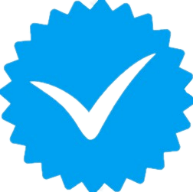 RFID tags :
Passive Tags
1
Active Tags
2
semi-active
3
Two way
4
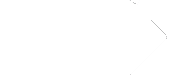 Telegram: @Computer_IT_Engineering
5/15
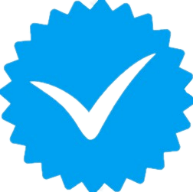 RFID tags :
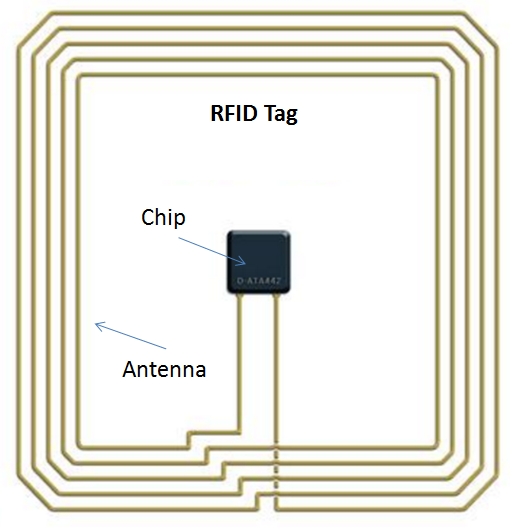 Passive Tags
1
No battery

Low cost

Shorter range
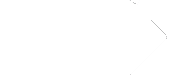 Telegram: @Computer_IT_Engineering
6/15
RFID tags :
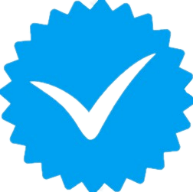 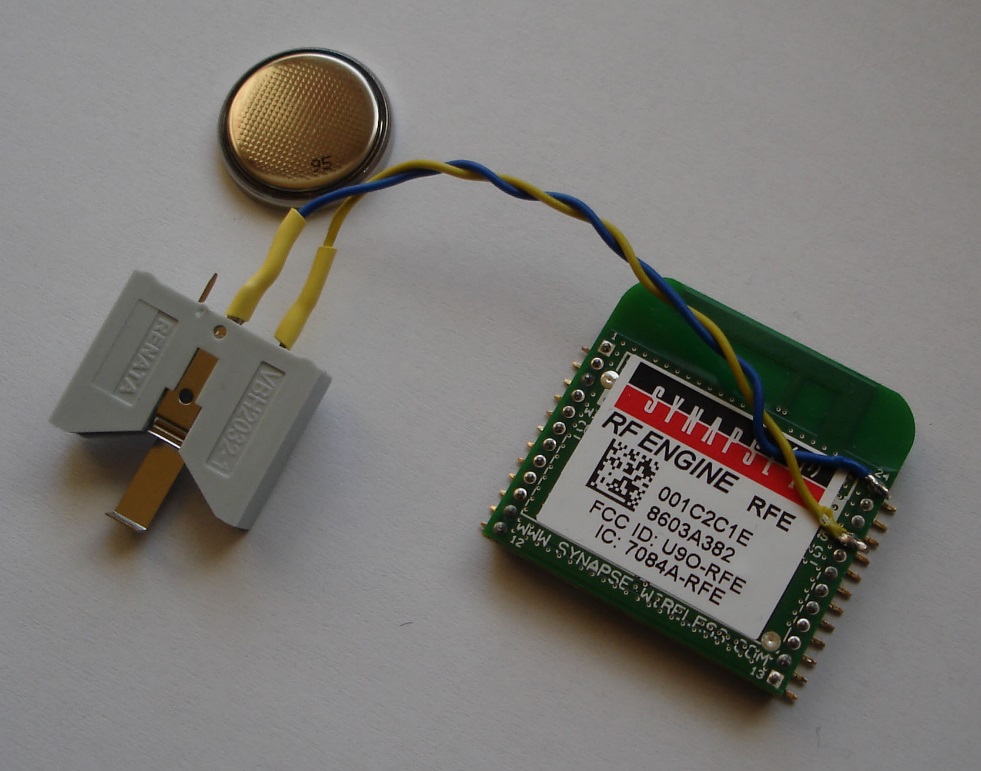 Active Tags
2
On-board transceiver

Battery – must be replaced

Longer range

High cost
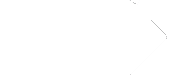 Telegram: @Computer_IT_Engineering
7/15
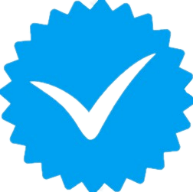 RFID tags :
semi-active
3
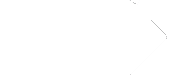 Telegram: @Computer_IT_Engineering
8/15
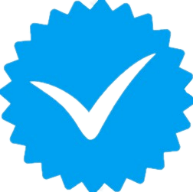 RFID tags :
Two Way
4
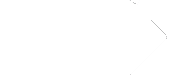 Telegram: @Computer_IT_Engineering
9/15
تگها حافظه خیلی کوچیکی هم دارن که در حد چند کیلوبایت هست
انواع حافظه تگ:
فقط خواندنی:در شرکت تولید کننده برنامه ریزی میشن
خواندنی-نوشتنی:به این تگ ها تگ هوشمند هم میگن یعنی کاربر خودش میتونه چندین مرتبه اطلاعات تگ رو پاک و دوباره برنامه ریزی بکنه
یکبار نوشتنی و چند بار خواندنی:این حق انتخاب رو به کاربر میده که خودش یکبار بتونه اطلاعات رو بنویسه و بعدش دیگه تبدیل میشه به تگ فقط خواندنی.
این اسلاید مخفی هستش،یعنی در اجرای پاورپویینت نمایش داده نمیشه
Telegram: @Computer_IT_Engineering
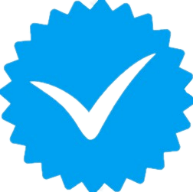 RFID tags memory
RO (Read Only(
1
RW (Read-Write)
2
WORM (write-once-read-many)
3
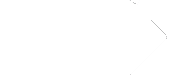 Telegram: @Computer_IT_Engineering
10/15
اما همونطور که گفتیم ،RFID براساس فرکانس رادیویی کار میکنه.
چند نوع ارفرکانس رادیویی داریم:
سطح پایین:معمولا تگهای غیر فعال از این فرکانس برای ارتباط برقرار کردن استفاده میکنن.
سطح بالا:معمولا تگهای فعال از این فرکانس برای ارتباط برقرار کردن استفاده میکنن.
فرکانس خیلی بالا: محیط فرکانسی خیلی خوب برای تگهای فعال
این اسلاید مخفی هستش،یعنی در اجرای پاورپویینت نمایش داده نمیشه
Telegram: @Computer_IT_Engineering
RFID Frequency
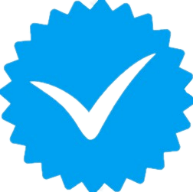 Europe uses 868 MHz for UHF and U.S. uses 915 MHz

LF     125 to134KHz… 125 kHz or 134 kHz
HF     3 MHz to 30 MHz… 13.56 MHz
UHF  860-950 MHz
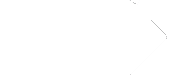 Telegram: @Computer_IT_Engineering
11/15
RFIDچند مثال از کاربرد :
در دامداری(جنس،وزن،آخرین واکسن زده شده،نوع بیماری...) رو در تگ ذخیره و برای دفعات بعد براحتی اطلاعات دام را چک میکنیم
1. گشت نگهباني و بازرسي مبتني بر RFID2. كنترل تردد خودرو مبتني بر RFID3. مديريت و دارايي‌هاي اموال شركت اداري مبتني بر RFID4. استفاده از NFC براي مديريت شناسنامه تجهيزات الكترونيكي توليد و نصب شده5. استفاده از RFID در صنايع پتروشيمي6. استفاده از RFID در همايش‌ها: ثبت‌نام، شناسايي و آمار به‌هنگام7. استفاده از RFID در خط توليد صنايع توليد خودرو8. مديريت انبار مواد مصرفي با RFID9. سامانه كنترل تردد نامحسوس كارگران در كارگاه مبتني بر RFID10. سامانه مكان‌يابي و جابجايي كانتينرها در بندر مبتني بر RFID11. مديريت فروشگاه گوشي تلفن همراه مبتني بر RFID12. رديابي كاميون‌ها حامل مواد اوليه مبتني بر RFID13. مديريت انبار كاشي و سراميك مبتني بر RFID14. سوييچ از باركد به RFID در صنعت و فروشگاه‌15. اخذعوارض و مديريت پاركينگ‌هاي عمومي و خصوصي مبتني بر RFID16. ردگيري توريست‌هاي همراه با يك Tour Leader در سفرهاي گردشي مبتني بر RFID17. نرم‌افزار مبتني بر RFID براي مديريت فروش و حق‌كپي لوح‌هاي فشرده نرم‌افزاري
این اسلاید مخفی هستش،یعنی در اجرای پاورپویینت نمایش داده نمیشه
Telegram: @Computer_IT_Engineering
18. مديريت گردش پالت‌ها در شركت و انبار صنايع غذايي مبتني بر RFID19. استفاده از RFID در امورتخليه و بارگيري20. مديريت تجهيزات گران‌قيمت سايت عمراني مبتني بر RFID21. مديريت جواهرات و طلافروشي مبتني بر RFID22. امنيت مراكز داده (Data Center) مبتني بر RFID23. آمار مربوط كتب اماني در قفسه‌هاي عمومي مستقر در فرودگاه و ترمينال‌ها مبتني بر RFID24. مديريت باسكول در صنايع چوب مبتني بر RFID25. مديريت بارگيري و توزيع صنايع مرغ و تخم‌مرغ مبتني بر RFID26. مديريت توزيع و پخش محصولات دارويي مبتني بر RFID27. ثبت تردد كاميون‌ها در كارگاه عمراني روباز مبتني بر RFID28. مديريت خط توليد تجهيزات الكترونيكي و مخابراتي مبتني بر RFID29. صنايع توليد چوب و MDF مبتني بر RFID30. مديريت گردش اسناد در شهرداري مبتني بر RFID31. شناسايي سريع و تخليه و نجات اضطراري مبتني بر RFID در پالايشگاه32. گارانتي محصولات و خدمات پس از فروش مبتني بر RFID33. كاربرد RFID در تشكيل قطار در راه‌آهن34. مديريت كتابخانه مبتني بر RFID35. مديريت آنلاين و ايمن جابجايي پول نقد مبتني بر RFID36. مديريت انبار بيمارستان مبتني بر RFID37. مديريت انبار پتو مبتني بر RFID38. مديريت مراكز ورزشي مبتني بر RFID39. مديريت انبار و توزيع و پشتيباني فرش مبتني بر RFID40. مديريت خط توليد لوازم خانگي مشتمل بر يخچال، كولر و ... مبتني بر RFID41. سامانه اموال مورد استفاده در صنايع نفت و گاز مبتني بر RFID42. مديريت بارگيري توليدات لبني مبتني بر RFID43. فروشگاه‌هاي زنجيره‌اي مبتني بر RFID44. مديريت هوشمند گردش قطعات در خط توليد مبتني بر RFID 
و هزاران موارد دیگر
این اسلاید مخفی هستش،یعنی در اجرای پاورپویینت نمایش داده نمیشه
Telegram: @Computer_IT_Engineering
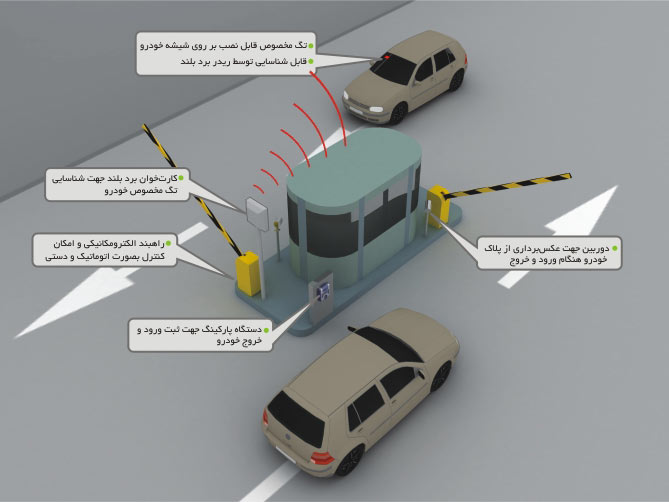 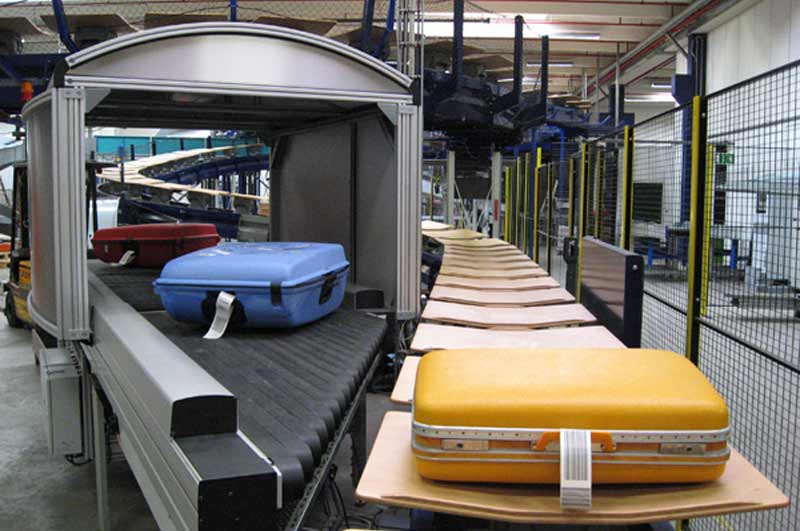 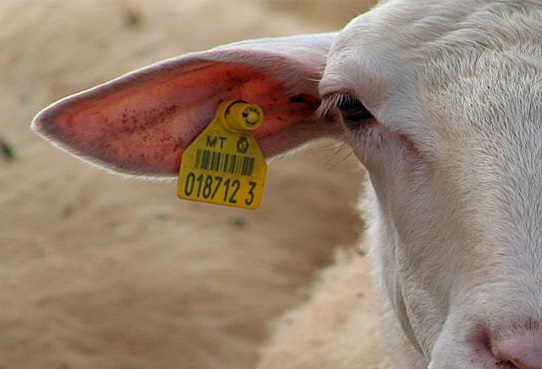 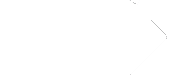 Telegram: @Computer_IT_Engineering
12/15
ببینیمRFID یک ویدءو جالب از فعالیت 
در این ویدیو ما میبینیم که اجناسی که در مغازه هستند توسط این فناوری  دسته بندی میشن
فیلم را پلی کنید
این اسلاید مخفی هستش،یعنی در اجرای پاورپویینت نمایش داده نمیشه
Telegram: @Computer_IT_Engineering
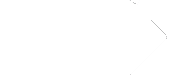 Telegram: @Computer_IT_Engineering
13/15
He, Debiao, and Sherali Zeadally. "An analysis of rfid authentication schemes for internet of things in healthcare environment using elliptic curve cryptography." IEEE internet of things journal 2.1 (2015): 72-83. 2015.

Shovic, John C. "Using IOT for RFID and MQTT and the Raspberry Pi." Raspberry Pi IoT Projects. Apress, 2016. 187-211.

Zhang, Daqiang, et al. "Real-time locating systems using active RFID for Internet of Things." IEEE Systems Journal10.3 (2016): 1226-1235.

Chen, Min, and Shigang Chen. RFID Technologies for Internet of Things. Springer, 2016.

Jia, Xiaolin, et al. "RFID technology and its applications in Internet of Things (IoT)." Consumer Electronics, Communications and Networks (CECNet), 2012 2nd International Conference on. IEEE, 2012.

Maharjan, Sabita. "RFID and IOT: An overview." Simula Research Laboratory University of Oslo (2010).

http://www.rfidjournal.com/
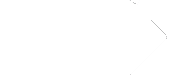 Telegram: @Computer_IT_Engineering
14/15
اما برای پایان نامه در مقطع ارشد ،دوستان میتونن موضوع زیر در این زمینه رو بعنوان چالش انتخاب بکنن و رووش کار بشه:
نحوه افزای کارایی باتری،یعنی چیکار بکنیم تا باتری ما عمرش طولانی تر بشه و دیرتر نیاز به تعویض داشته باشه(منظور از باطری همون منبع انرژی تگ یا همون باطری تگ هستش)
یعنی بدون اینکه باتری دماش کم یا زیاد بشه میتونیم این کار رو بکنیم؟
و...
این اسلاید مخفی هستش،یعنی در اجرای پاورپویینت نمایش داده نمیشه
Telegram: @Computer_IT_Engineering
The End
علی مرادی
مقطع:ارشد کامپیوتر-نرم افزار
Alimoradi_on@YAHOO.COM
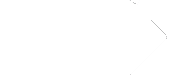 Telegram: @Computer_IT_Engineering
15/15